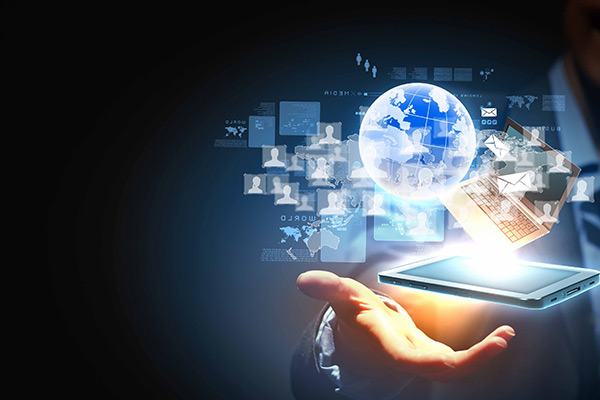 Information  Technology
classroom Rules & procedures
Principles of Information Technology 
Web Technologies 
Digital Media

Mrs. Melinda H.. Zarate, M.Ed
Bell-Ringer
Complete the Personal Info and Survey.

Place in tray on the table in front of my desk corresponding with your class period, completed or not.

Begin reading the Class Syllabi.
Principles of Information Technology
Introductory course to the IT career pathway
Experience gained:
Word Processing
Spreadsheets
Database
Presentation Management
Basic knowledge gained:
Technology 
Ethics
Networking 
Software and Hardware
Employment Opportunities
Web Technologies
Web Design course of the IT career pathway
Basic knowledge gained:
Technology 
Ethics 
Client Relations 
Employment Opportunities
Experience gained:
Scripting with HTML, CSS
WYSIWYG Editor
Web Graphics
Digital Media
Graphics course of the IT career pathway
Experience gained:
Design and Presentation
Digital Graphics and Image Manipulation
Desktop Publishing
Video and Audio Production
Animation
Basic knowledge gained:
Technology 
Ethics 
Communication Skills
Employment Opportunities
Materials Needed
All students will need to bring to class everyday:
Paper or spiral notebook 
Pen or Pencil
USB (1 GB or larger)
Small  Note pad or journal book (Web Tech students only)
Class Procedures
Student will pick up all printed materials from the assigned course tray on table near the door
Place cell phones in the assigned drawer of the phone station next to teacher’s desk
Sit at assigned computer and either work on assignment or prepare for class activity/lecture.  All backpacks must be stored away from the walk area.
No One is walk around the room or talk across the room without my permission.
When completed with non-printed assignments, submit to Edmodo.  When completed with printed assignments, place in assigned class tray on table in front of teacher’s desk
At the end of class, you may pick your phone.  
NO ONE is to stand in front of door waiting to leave.  I dismiss you, not the bell.  If someone is at the door, no one will leave until that person returns to his/her seat.
Grading Policy
Daily Work – 33.3%

Major Assignment – 66.7%

36 week (Final) Average: Averaging 3-6 weeks plus Final Exam divided by 4
Attendance & Punctuality
DO NOT BE ABSENT 
ALL assignments are available on the class website. 
http:// riveratech-mhzarate.weebly.com
Submission of assignments are in the class groups on Edmodo
https://www.edmodo.com
All exams are taken and submitted using Edmodo

All tardies will be documented on eSchool.  3 tardies = 1 absence
Excessive tardies/absences will result in losing the class credit for the semester and the course will have to be repeated.
Make-up Policy and Retests
Make-ups of Missed assignments & Exams
5 school days after absence to submit to submit any assignments/tests
If not completed within this time frame, your grade on the assignment/test will result in a Zero (0)

Retesting 
A retest will require a completed retest worksheet .
Retests are by appointment only and can be completed during lunch or after-school
Retest must be completed within 5 school days of initial test.  
Grade will not be scored higher than a 70.  The larger grade of the two tests will be entered into the gradebook.
Restroom Passes
No one will not be allowed a pass to the restroom during first and last 15 minutes of the class period.  
Every student will be issued a personal restroom pass that will allow 10 restroom breaks per semester.  Once these are used, you will not be allowed a pass.
Passes are non-transferrable.  You cannot use them for another teacher/class.  You cannot trade them with another student.
If you lose your pass, you will not be issued another one until the new semester passes are issued.
Each day that the pass is used, it will receive a punch.  Student will then take the class pass with them to the restroom.  
Abuse of the personal and class passes will result in restroom privileges being revoked indefinitely.
Other Passes
No one will not be allowed a pass during first and last 15 minutes of the class period.  
Required passes include:
Nurse
BI unit
Content Mastery
Folder Teacher
No passes will be issued for:
 Library (we have computers here) 
Another classroom to complete an assignment there.
Abuse of these passes will result in these privileges being revoked indefinitely.
Class Rules
Respect each other
Be Responsible
Positively Contribute to Class
Be Punctual
Take care of  Classroom and Equipment
Keep Personal Electronics Put Away
Have Honor -- NO CHEATING….any cheating will result in an automatic ZERO,  no makeup, immediate referral.
Progressive Discipline
Redirection, Visual or Verbal Warning
Written Warning
Teacher/Student Conference
Parent Call/Conference
Office Referral

Any and All infractions of the rules/policy will be documented